Prilagođavanježivih bića i opstanak vrste, 
2.dio
Prilagođavanje živih bića i opstanak vrste
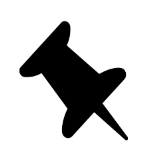 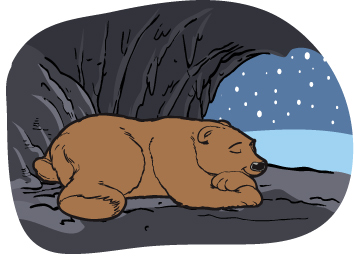 Zašto se masa medvjeda značajno mijenja prije i nakon zimskog sna?
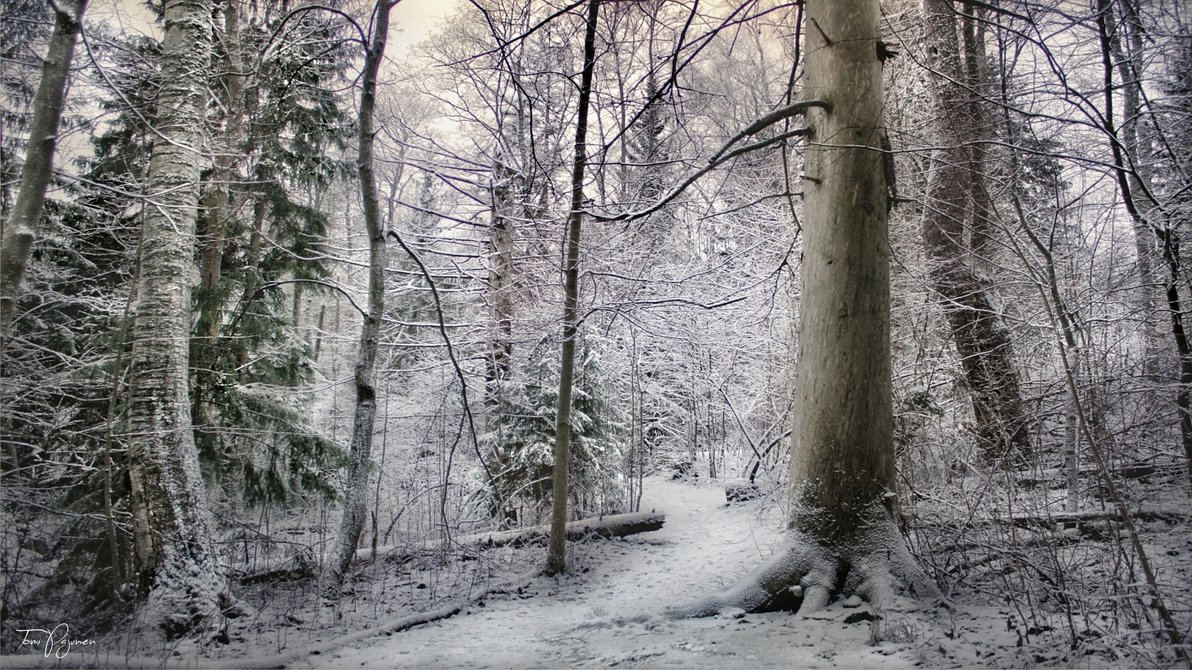 Zimi teško pronalaze hranu, pa usporavaju rad organa kako bi smanjili potrošnju energije.
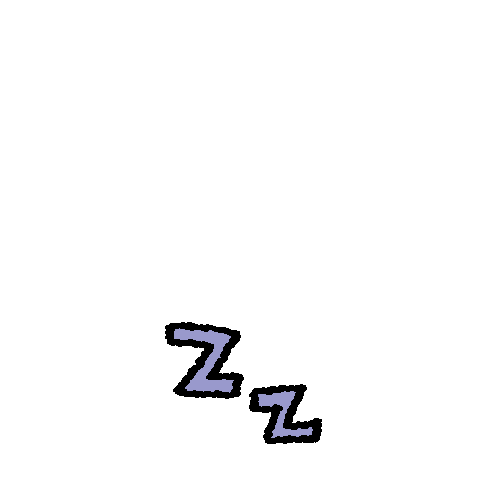 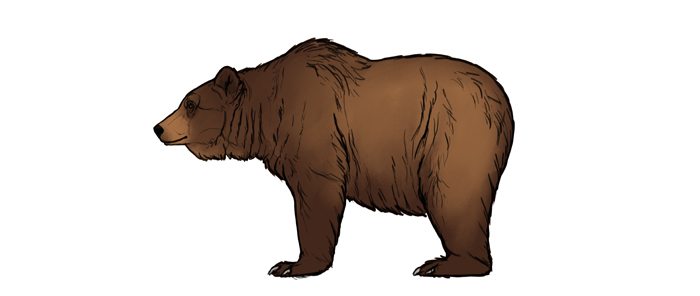 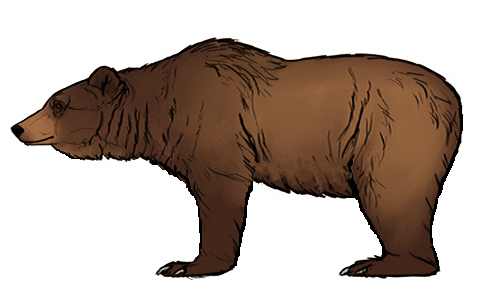 Za vrijeme sna troše rezerve masnog tkiva
IZVOR ENERGIJE
Prilagođavanje živih bića i opstanak vrste
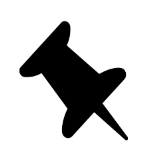 Kako ptice preživljavaju hladno zimsko vrijeme?
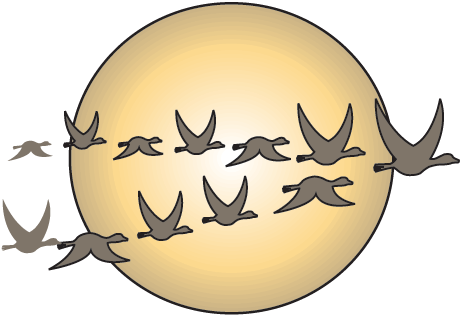 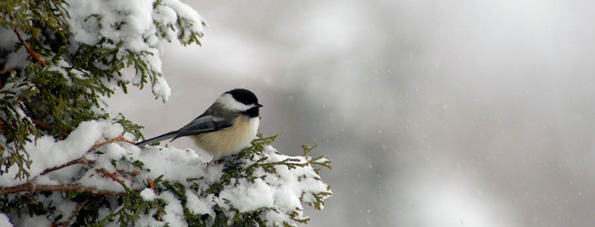 seoba ptica u toplije krajeve, jer zimi nema hrane
divlja guska, roda, lastavica…
gušće perje
veći unos hrane
Prilagođavanje živih bića i opstanak vrste
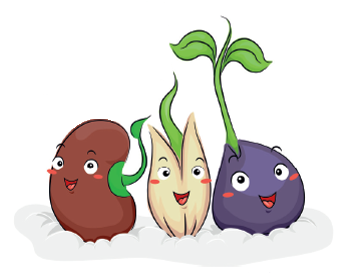 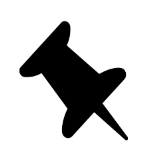 Bi li razvoj novih biljaka bio moguć da sjemenke i podzemne stabljike ne sadrže škrob?
Što si primijetio/la tijekom izvedbe pokusa?
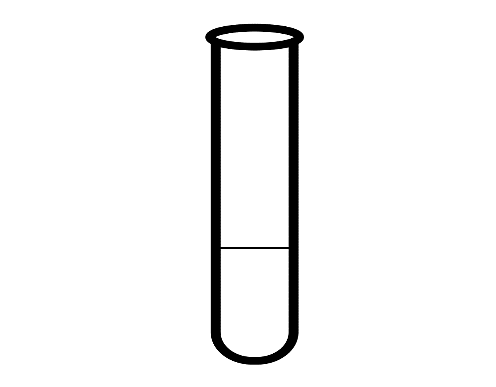 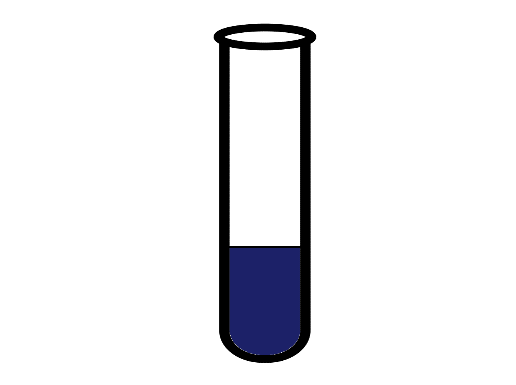 Lugolova otopina
ŠKROB
-> hranjiva tvar
škrob
- izvor energije za rast i razvoj nove biljke
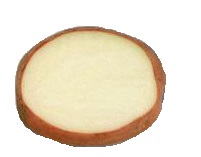 Lugolova otopina
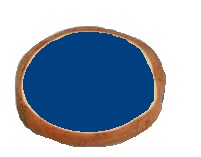 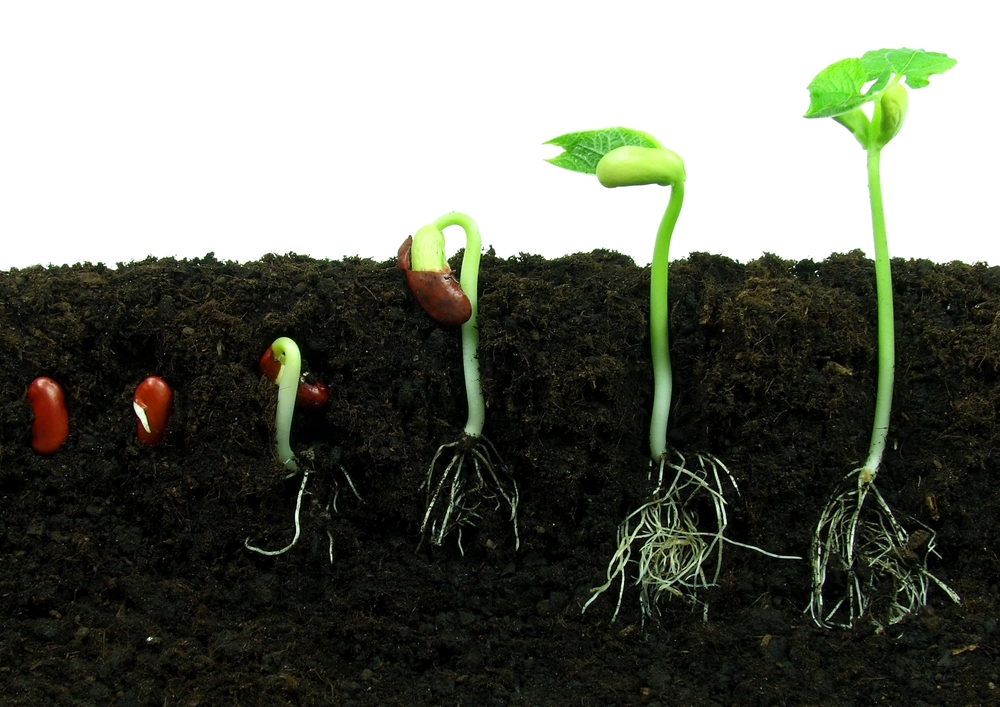 gomolj krumpira
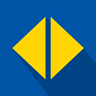 Sjeme i klijanje
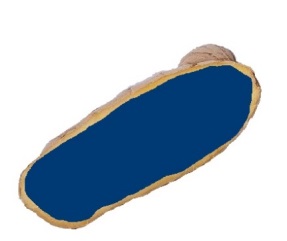 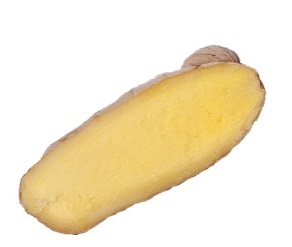 Lugolova otopina
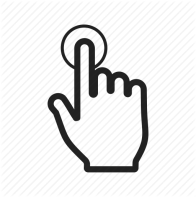 podanak đumbira
Prilagođavanje živih bića i opstanak vrste
Podzemne stabljike:
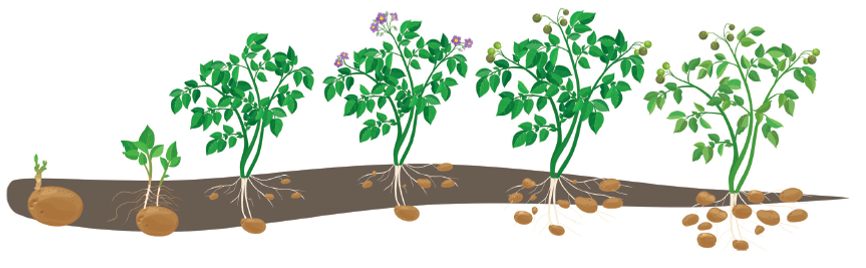 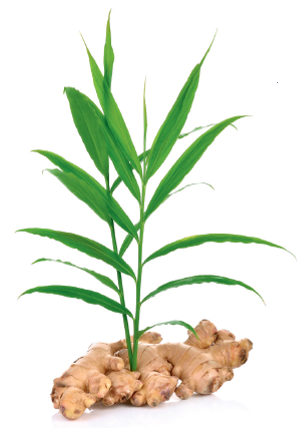 gomolj krumpira
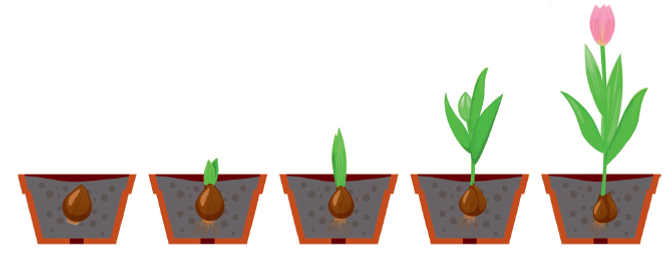 podanak đumbira
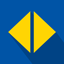 lukovica tulipana
Prilagođavanje živih bića i opstanak vrste
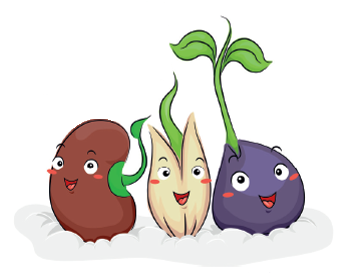 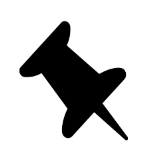 Zašto se sjemenke iz kojih je započeo razvoj nove biljke nakon nekog vremena osuše i smanje te na kraju otpadnu?
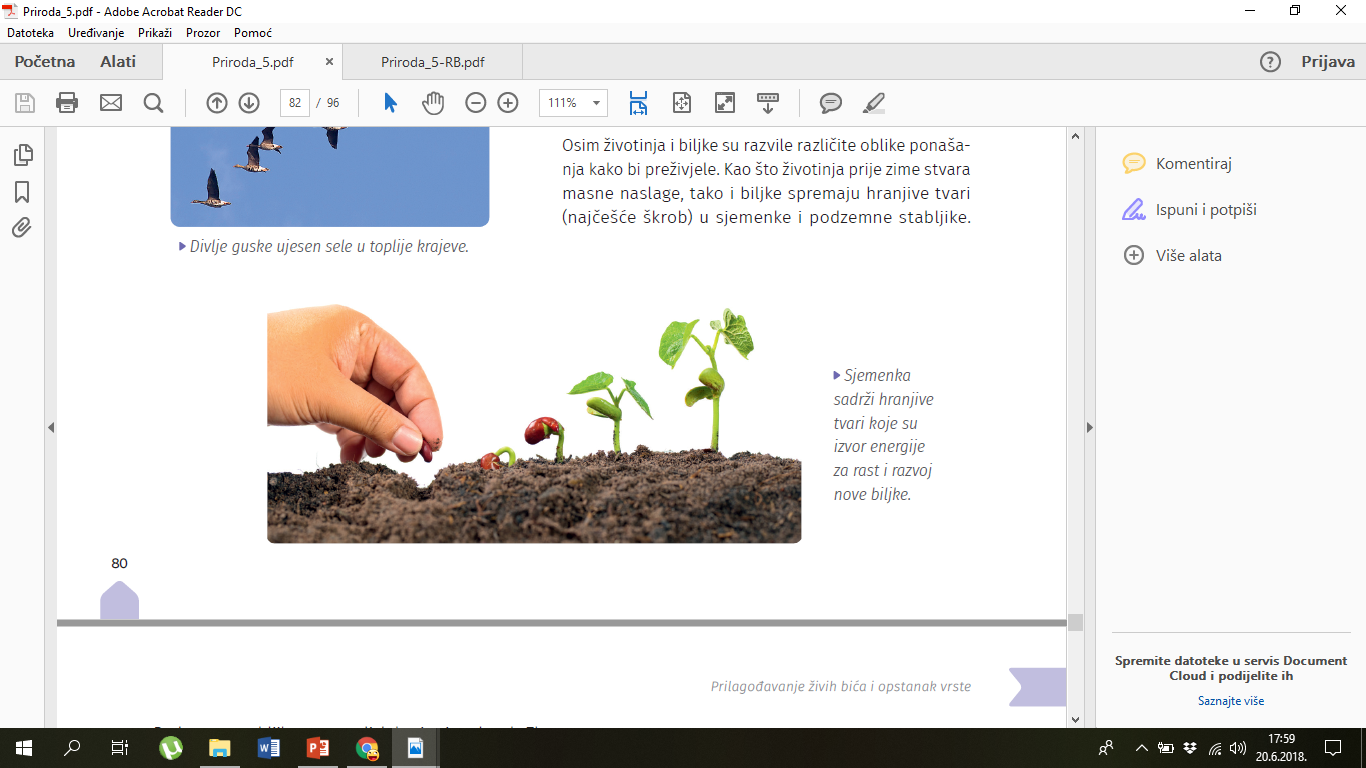 - biljka je iz njih potrošila sve hranjive tvari za razvoj u zelenu biljku koja sama sebi može stvarati hranjive tvari